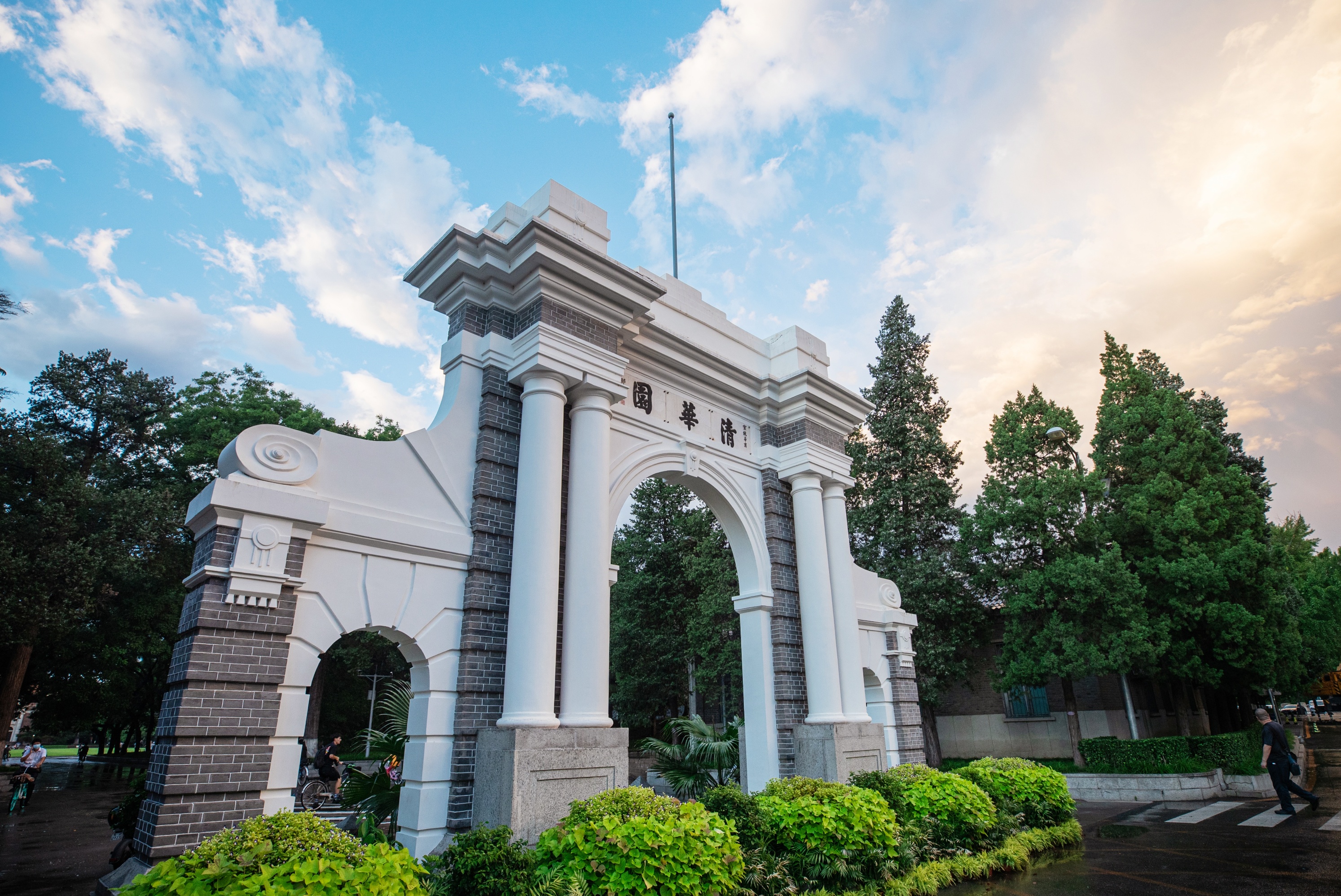 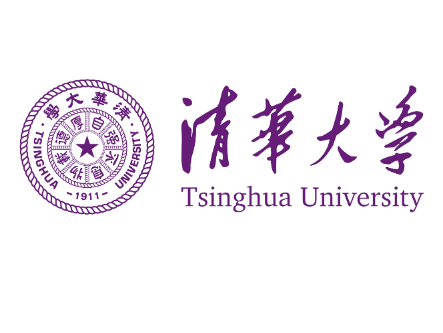 添加标题描述添加标题描述添加标题描述
清华大学演示文稿模板
汇报人：XXX      日期：XX年XX月
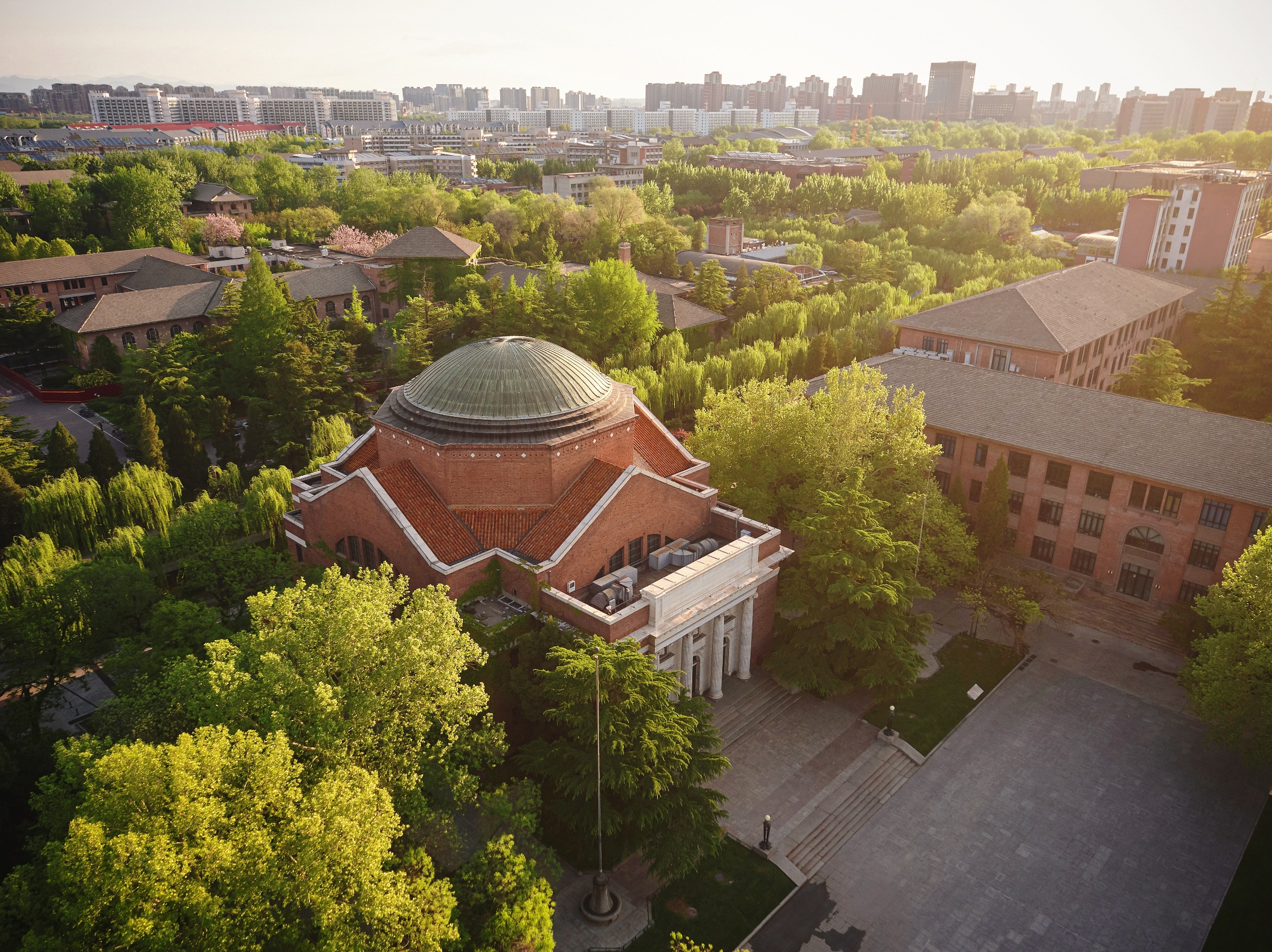 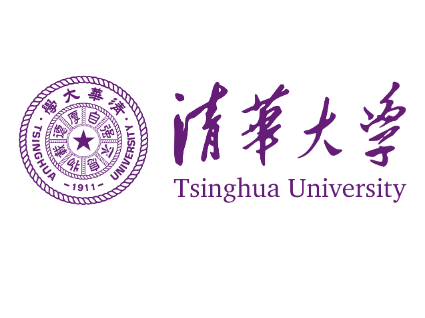 添加标题描述添加标题描述添加标题描述
清华大学演示文稿模板
汇报人：XXX      日期：XX年XX月
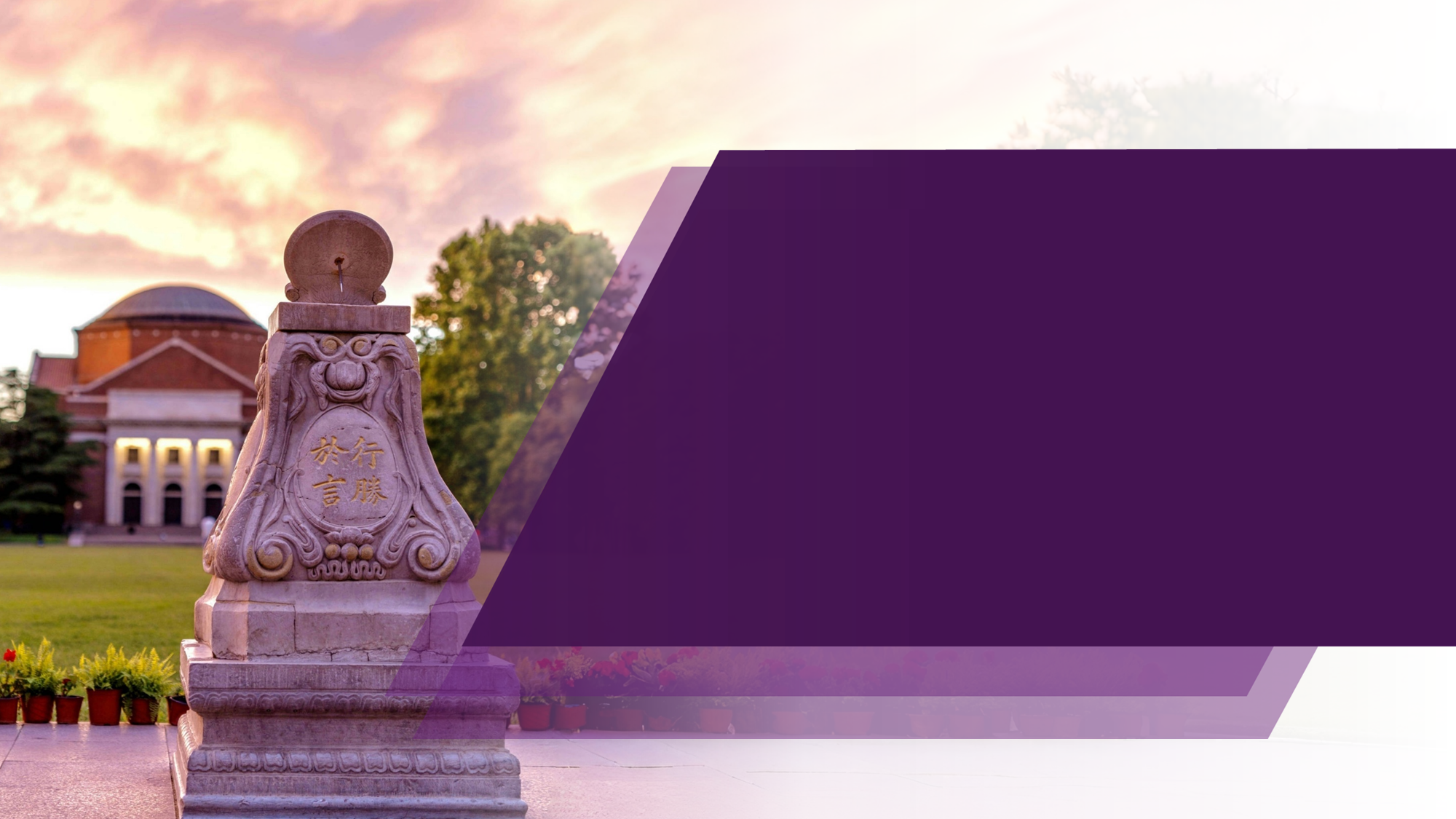 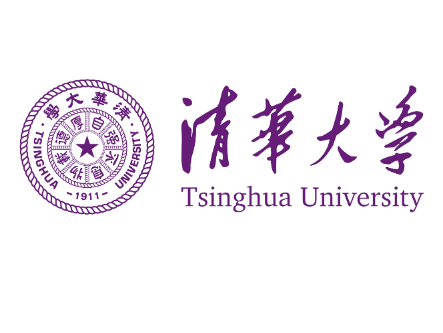 清华大学演示文稿模板
添加标题描述添加标题描述添加标题描述
汇报人：XXX
日期：XX年XX月
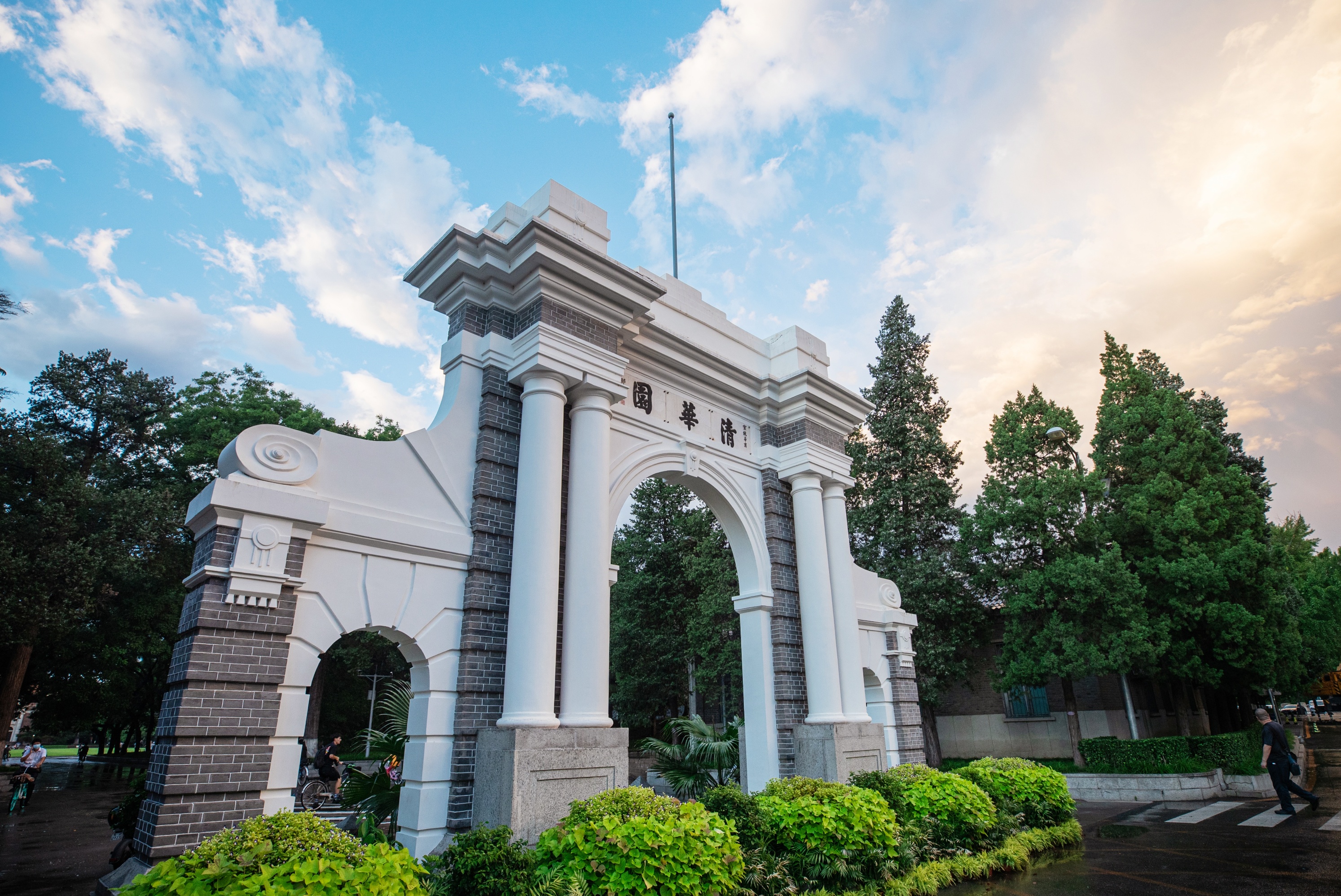 目录
CONTENTS
请添加章节标题
请添加章节标题
请添加章节标题
请添加章节标题
添加章节描述添加章节描述添加章节描述
添加章节描述添加章节描述添加章节描述
添加章节描述添加章节描述添加章节描述
添加章节描述添加章节描述添加章节描述
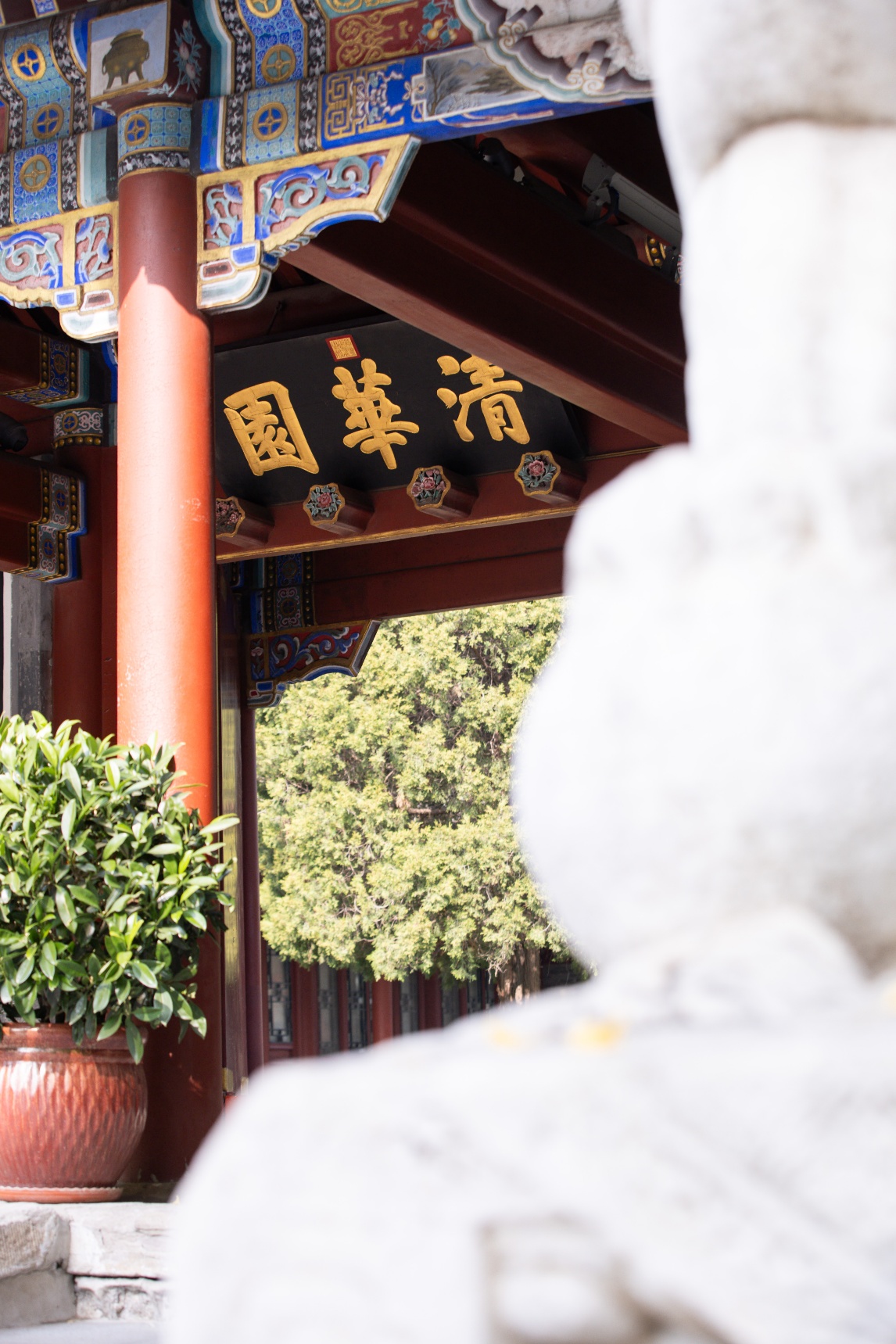 目录
添加章节标题
01-
添加章节描述添加章节描述
CONTENTS
添加章节标题
02-
添加章节描述添加章节描述
添加章节标题
03-
添加章节描述添加章节描述
添加章节标题
04-
添加章节描述添加章节描述
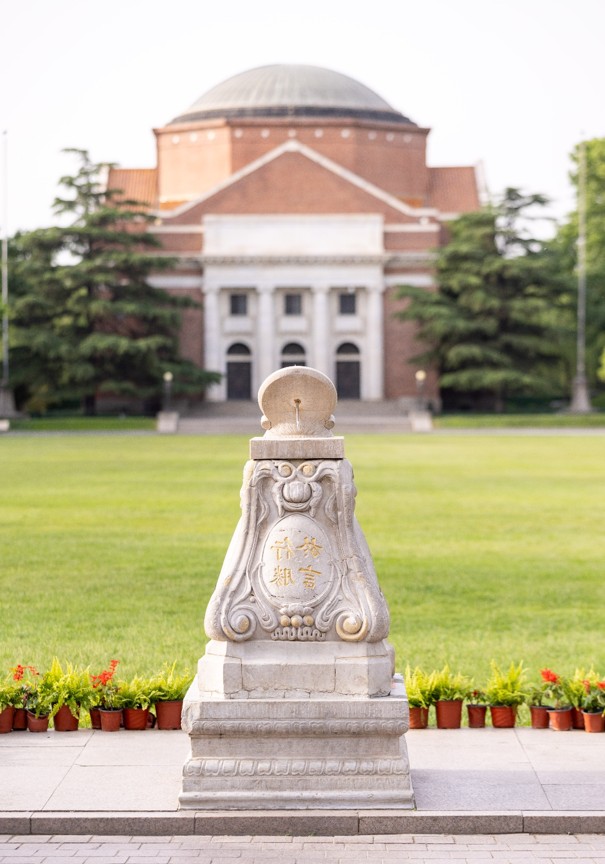 目 录
CONTENTS
添加章节标题
1
添加章节描述添加章节描述
添加章节标题
2
添加章节描述添加章节描述
添加章节标题
3
2025
添加章节描述添加章节描述
添加章节标题
4
添加章节描述添加章节描述
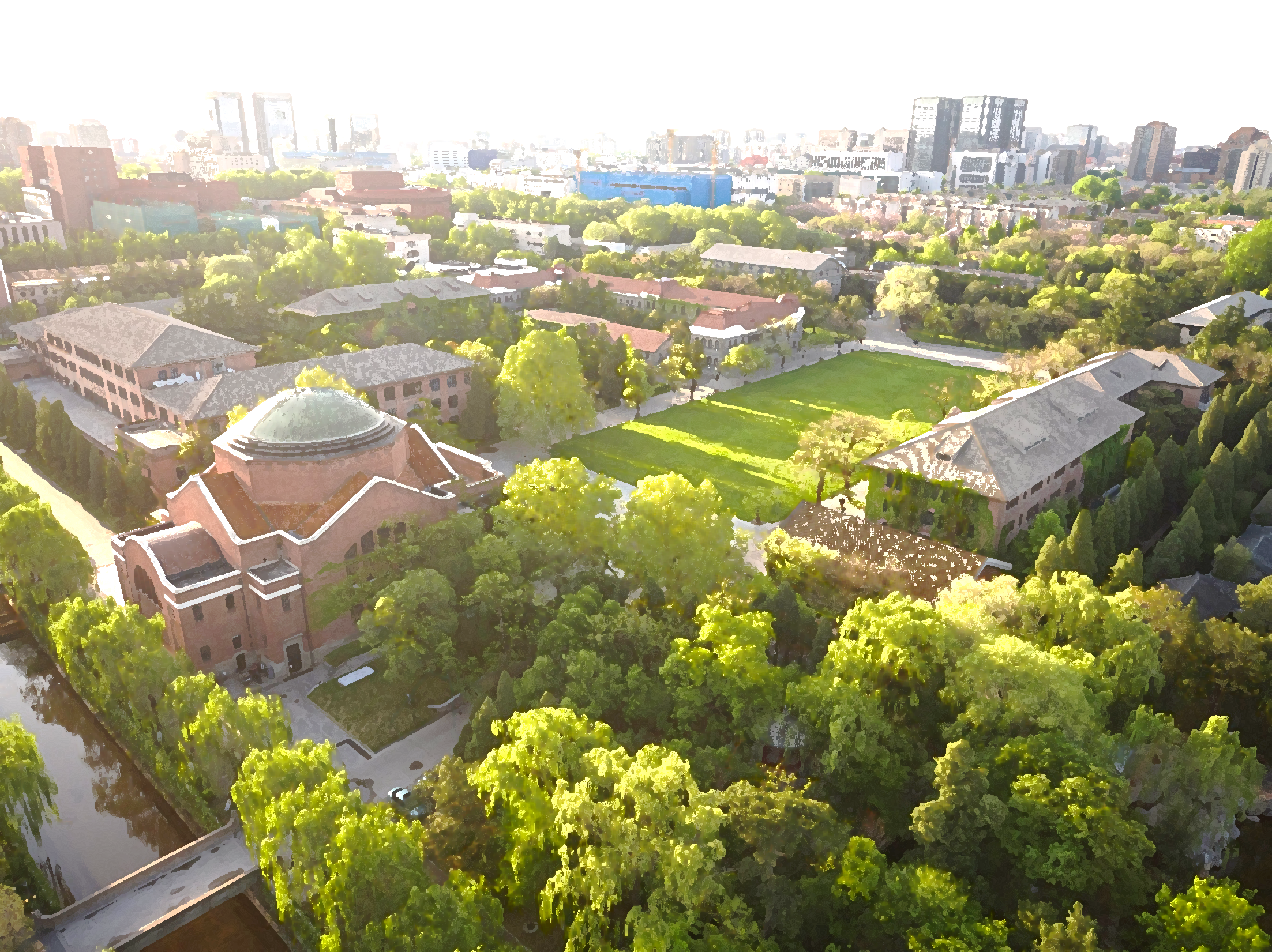 01
添加章节标题
添加章节描述添加章节描述添加章节描述添加章节描述添加章节描述添加章节描述添加章节描述添加章节描述添加章节描述添加章节描述
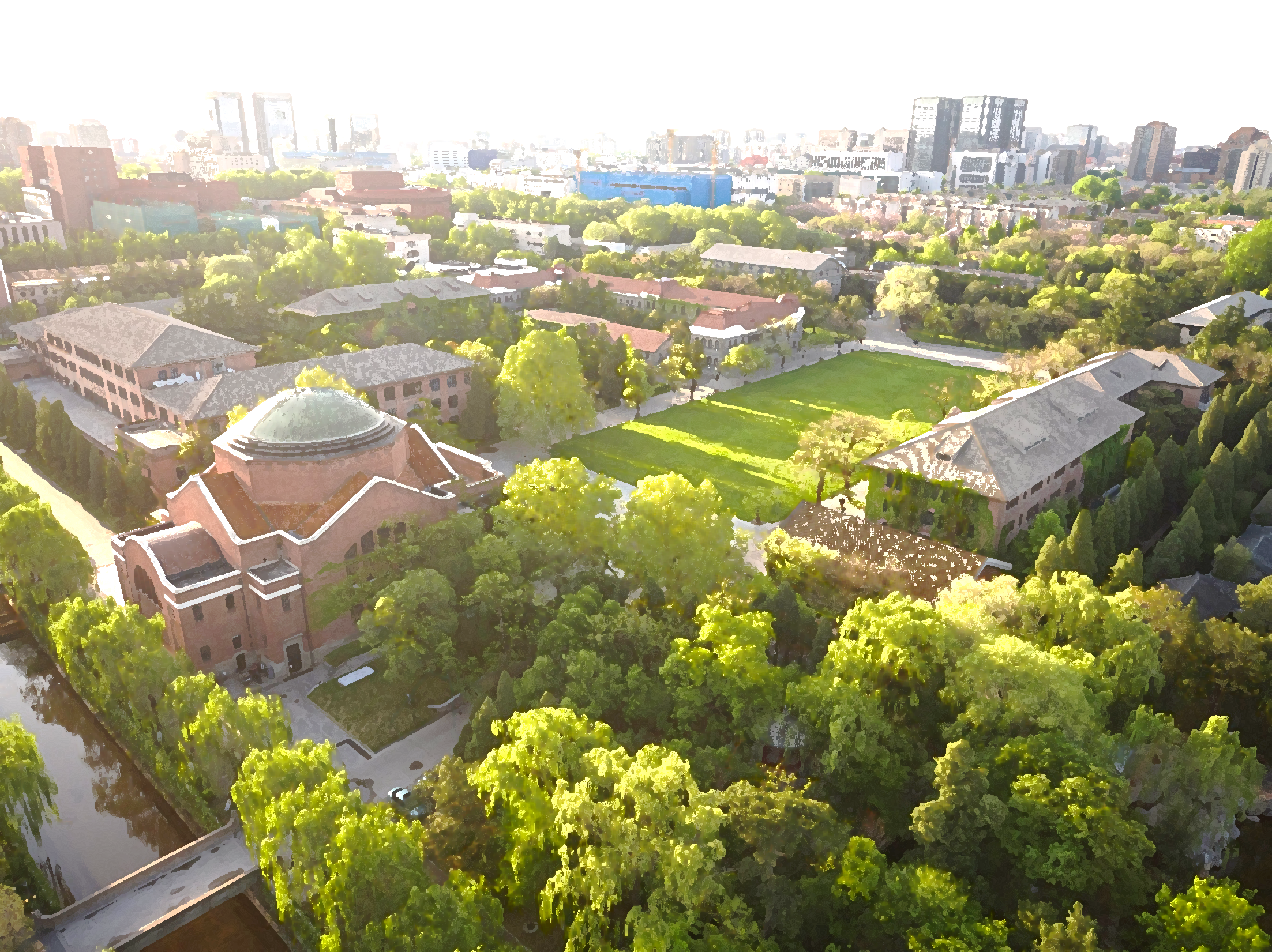 02
添加章节标题
添加章节描述添加章节描述添加章节描述添加章节描述添加章节描述添加章节描述添加章节描述添加章节描述添加章节描述添加章节描述
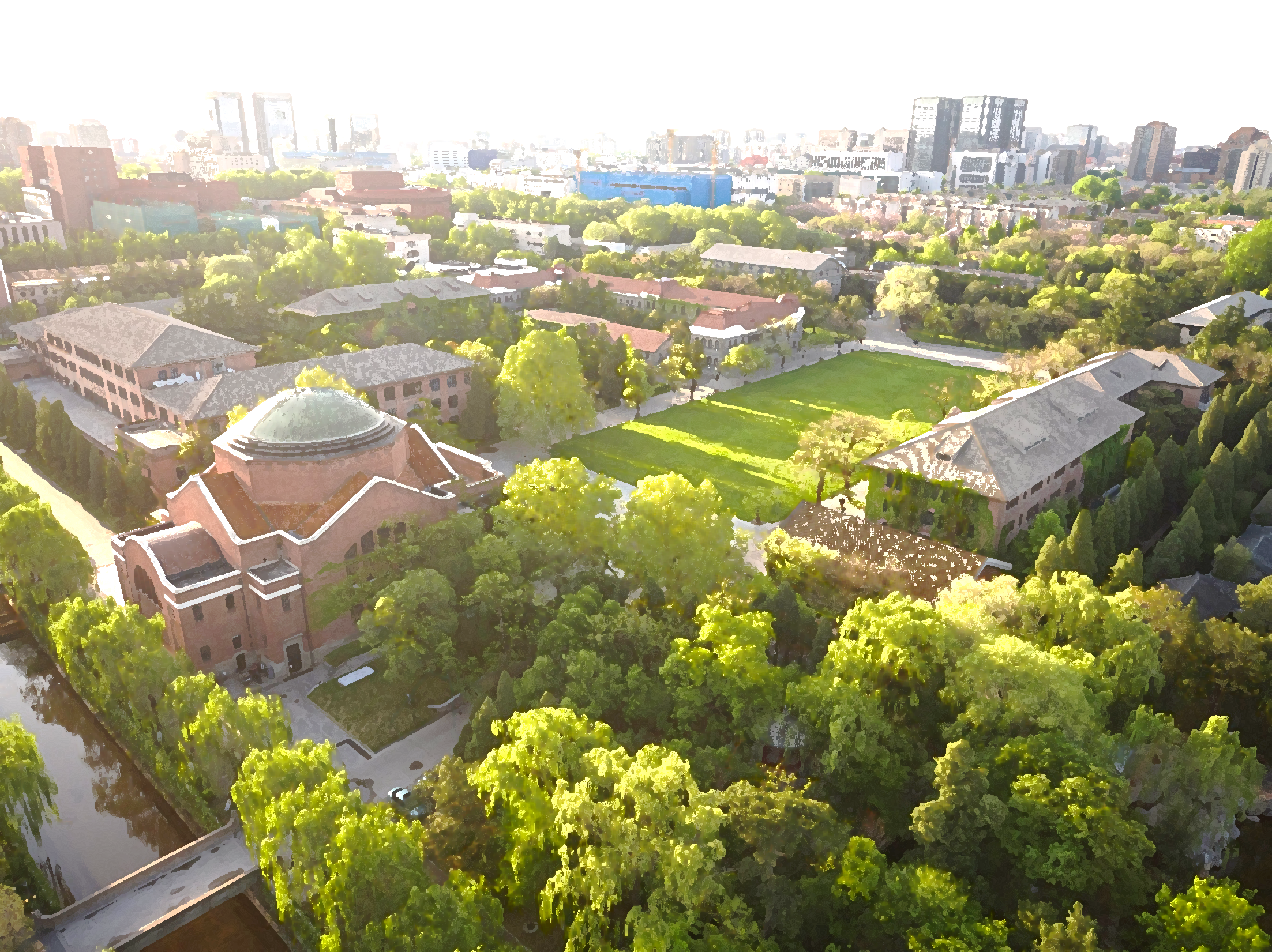 03
添加章节标题
添加章节描述添加章节描述添加章节描述添加章节描述添加章节描述添加章节描述添加章节描述添加章节描述添加章节描述添加章节描述
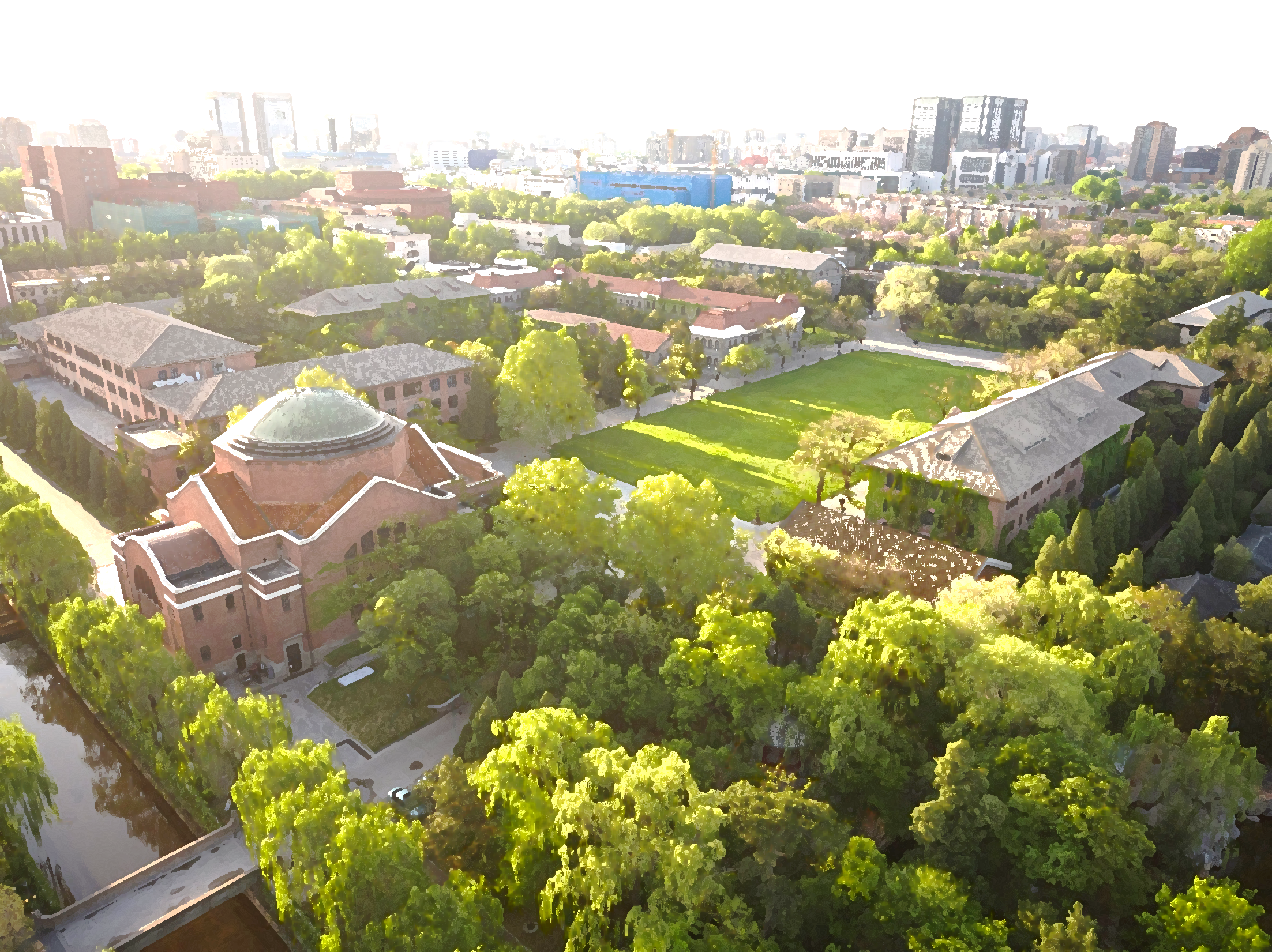 04
添加章节标题
添加章节描述添加章节描述添加章节描述添加章节描述添加章节描述添加章节描述添加章节描述添加章节描述添加章节描述添加章节描述
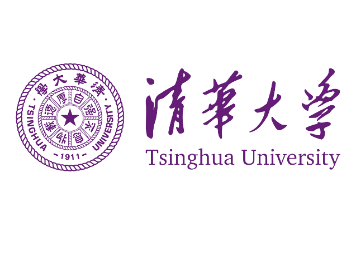 添加标题文字（图文排版）
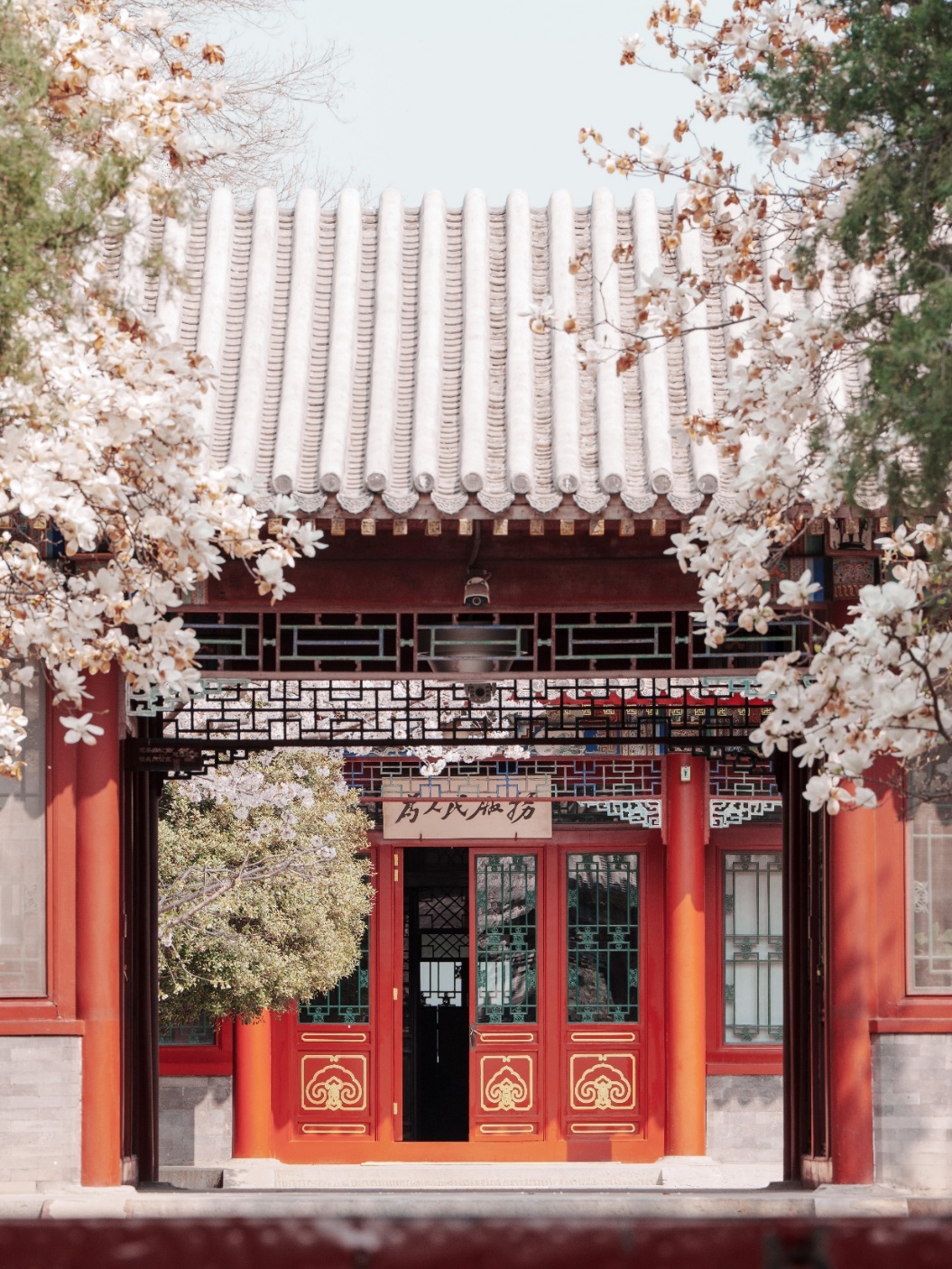 添加正文内容添加正文内容，添加正文内容添加正文内容，添加正文内容添加正文内容，添加正文内容添加正文内容。
添加小标题：
添加正文内容添加正文内容，添加正文内容添加正文内容，添加正文内容添加正文内容，添加正文内容添加正文内容，添加正文内容。
1
添加小标题：
添加正文内容添加正文内容，添加正文内容添加正文内容，添加正文内容添加正文内容，添加正文内容添加正文内容，添加正文内容。
2
输入图片名称输入图片名称
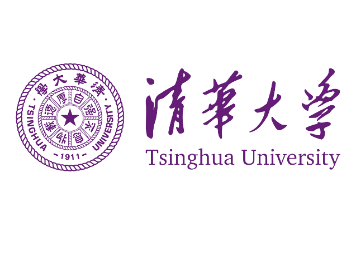 添加标题文字（图文排版）
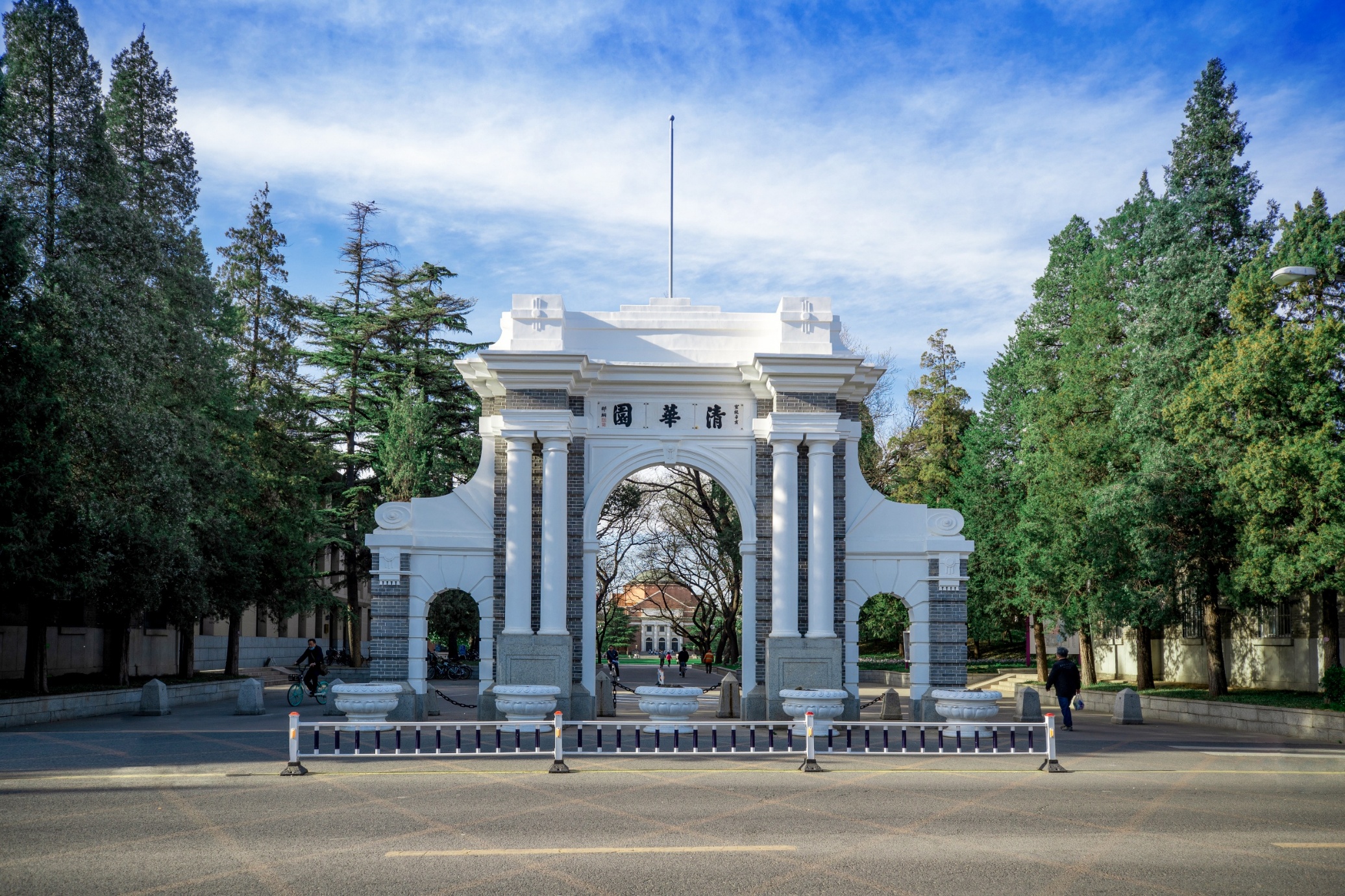 关键词1
关键词2
关键词3
关键词4
100%
90%
80%
60%
添加小标题：
添加正文内容添加正文内容，添加正文内容添加正文内容，添加正文内容添加正文内容，添加正文内容添加正文内容，添加正文内容。
01
添加小标题：
添加正文内容添加正文内容，添加正文内容添加正文内容，添加正文内容添加正文内容，添加正文内容添加正文内容，添加正文内容。
02
输入图片名称输入图片名称
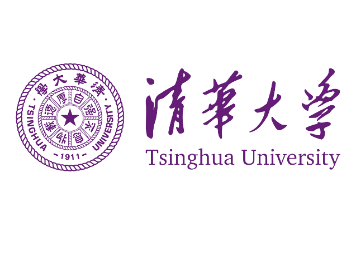 添加标题文字（图文排版）
关键词
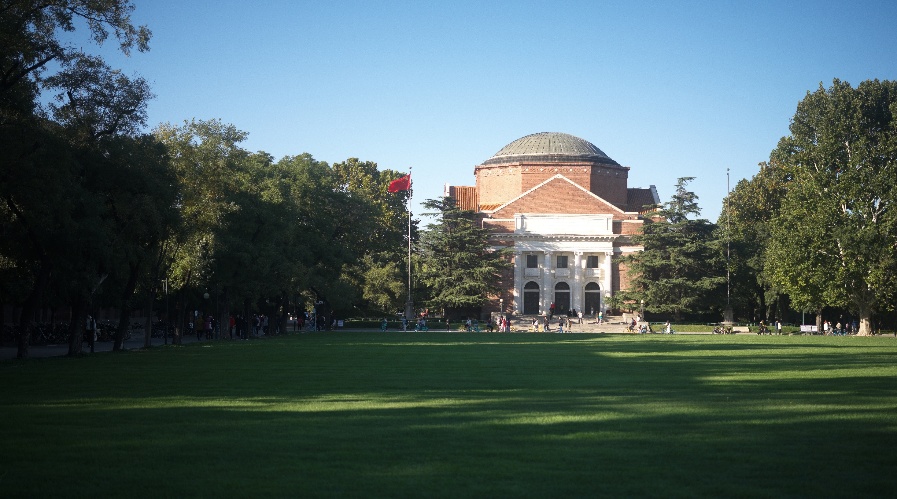 添加标题内容
添加正文内容添加正文内容，添加正文内容，添加正文内容，添加正文内容添加正文内容，添加正文内容。
添加正文内容添加正文内容，添加正文内容，添加正文内容，添加正文内容添加正文内容，添加正文内容。
01
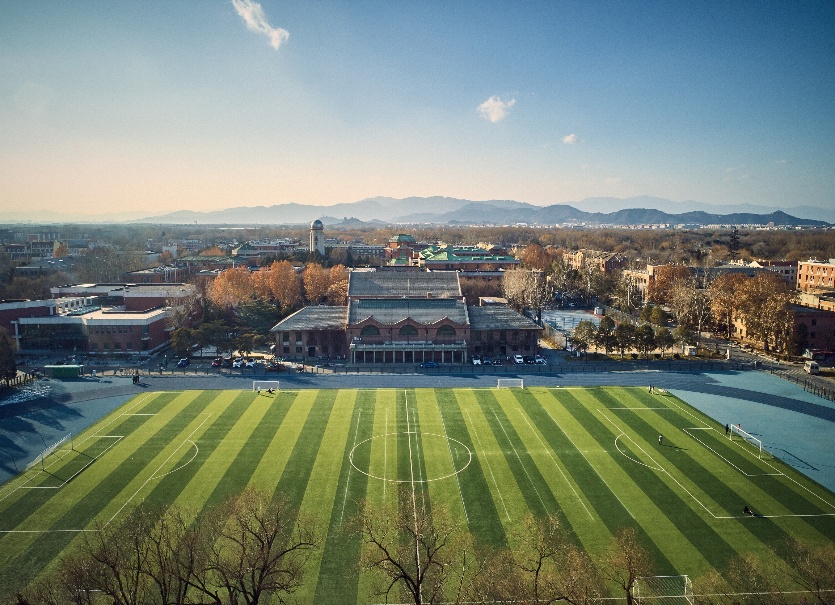 关键词
添加标题内容
添加正文内容添加正文内容，添加正文内容，添加正文内容，添加正文内容添加正文内容，添加正文内容。
添加正文内容添加正文内容，添加正文内容，添加正文内容，添加正文内容添加正文内容，添加正文内容。
02
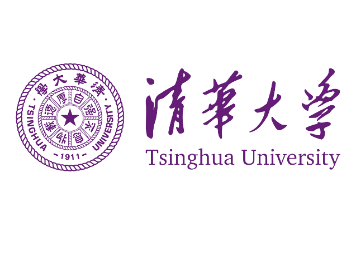 添加标题文字（图文排版）
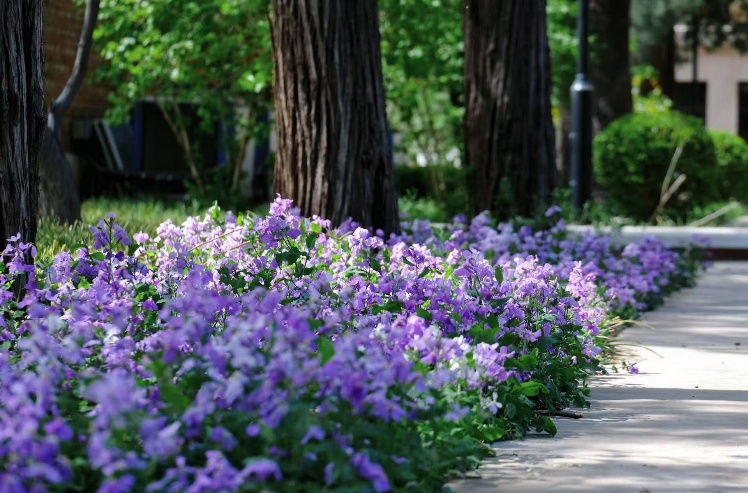 添加正文内容添加正文内容，添加正文内容添加正文内容，添加正文内容添加正文内容。
添加正文内容添加正文内容，添加正文内容添加正文内容，添加正文内容添加正文内容。
添加正文内容添加正文内容，添加正文内容添加正文内容，添加正文内容添加正文内容。
请在此添加关键词
请在此添加关键词
请在此添加关键词
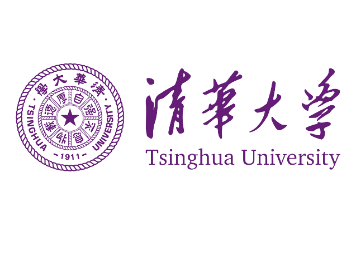 添加标题文字（图文排版）
时间
时间
时间
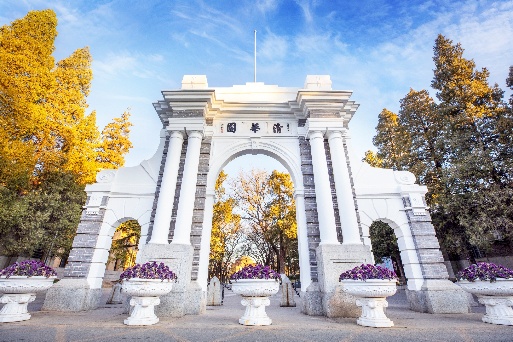 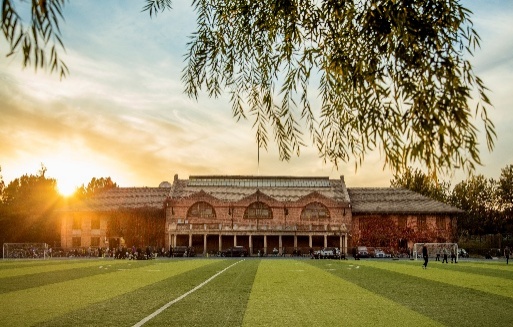 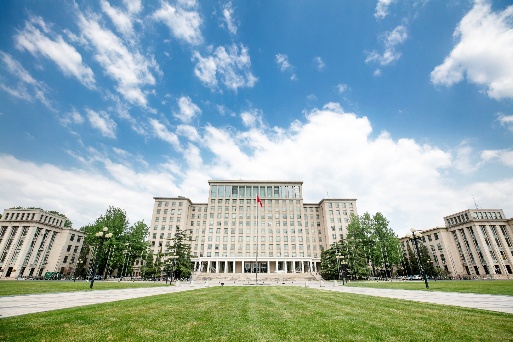 添加小标题
添加小标题
添加小标题
添加正文内容添加正文内容添加正文内容；
添加正文内容添加正文内容添加正文内容。
添加正文内容添加正文内容添加正文内容；
添加正文内容添加正文内容添加正文内容。
添加正文内容添加正文内容添加正文内容；
添加正文内容添加正文内容添加正文内容。
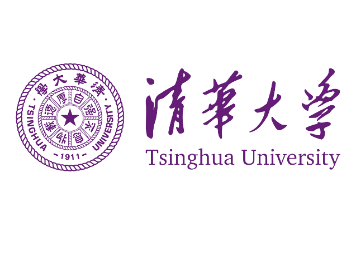 添加标题文字（图文排版）
添加标题内容
添加标题内容
添加正文内容添加正文内容，添加正文内容添加正文内容，添加正文内容。

添加正文内容添加正文内容，添加正文内容添加正文内容，添加正文内容。

添加正文内容添加正文内容，添加正文内容添加正文内容，添加正文内容。
添加正文内容添加正文内容添加正文内容
添加正文内容添加正文内容添加正文内容
添加标题内容
添加标题内容
添加正文内容添加正文内容添加正文内容
添加正文内容添加正文内容添加正文内容
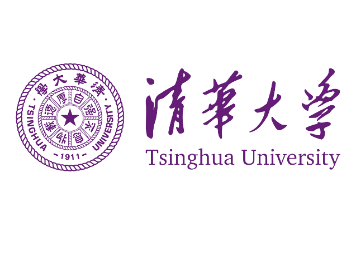 添加标题文字（图文排版）
添加正文内容添加正文内容添加正文内容添加正文内容
添加正文内容添加正文内容添加正文内容添加正文内容
添加正文内容添加正文内容添加正文内容添加正文内容
添加正文内容添加正文内容添加正文内容添加正文内容
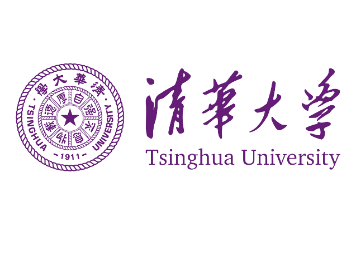 添加标题文字（文字排版）
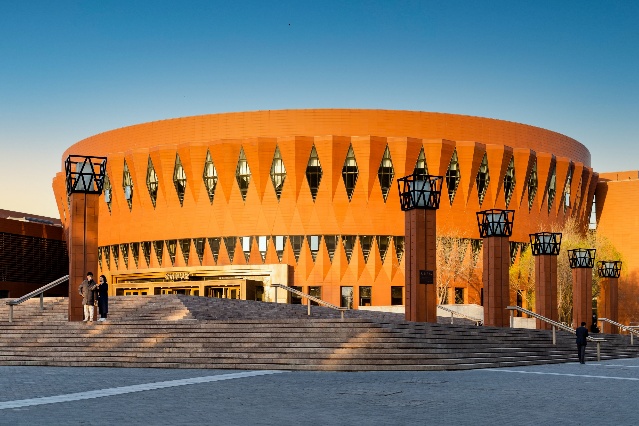 100%
关键词1
关键词2
关键词3
关键词4
添加小标题
添加小标题
添加正文内容添加正文内容，添加正文内容添加正文内容，添加正文内容添加正文内容。
添加正文内容添加正文内容，添加正文内容添加正文内容，添加正文内容添加正文内容。
添加正文内容添加正文内容，添加正文内容添加正文内容，添加正文内容添加正文内容。
添加正文内容添加正文内容，添加正文内容添加正文内容，添加正文内容添加正文内容。
关键词1
关键词2
关键词1
关键词1
关键词2
关键词1
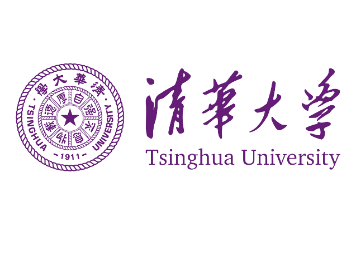 添加标题文字（图文排版）
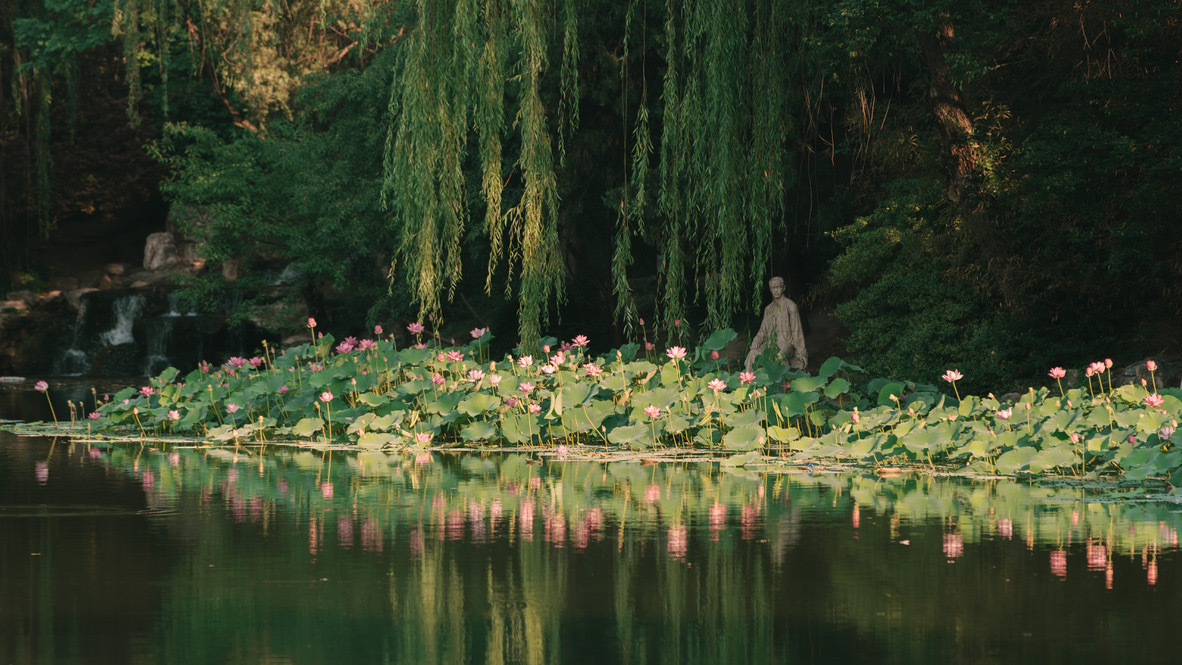 添加小标题
添加正文内容添加正文内容，添加正文内容添加正文内容。
01. 添加小标题：
02. 添加小标题：
添加正文内容添加正文内容，添加正文内容添加正文内容，添加正文内容添加正文内容，添加正文内容。
添加正文内容添加正文内容，添加正文内容添加正文内容，添加正文内容添加正文内容，添加正文内容。
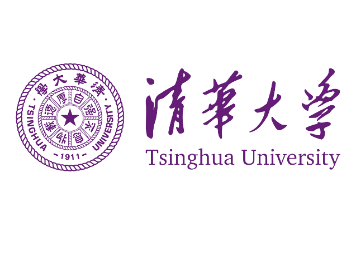 添加标题文字（图文排版）
添加正文内容添加正文内容添加正文内容添加正文内容添加正文内容添加正文内容
添加正文内容添加正文内容添加正文内容添加正文内容添加正文内容添加正文内容
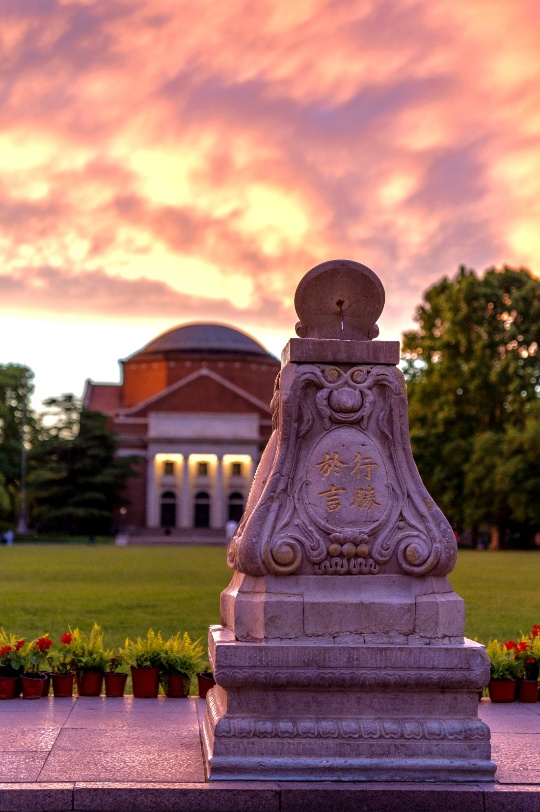 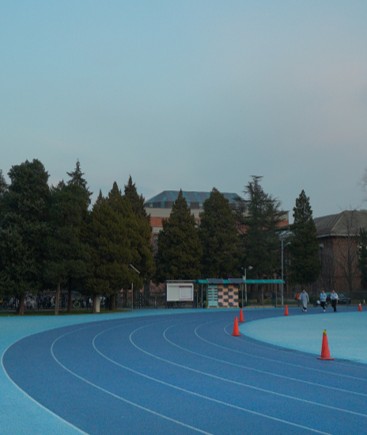 添加图片描述
添加图片描述
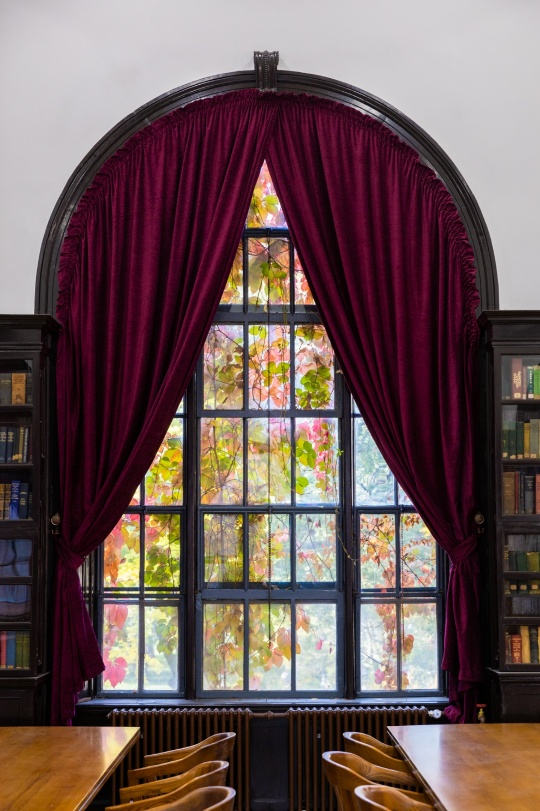 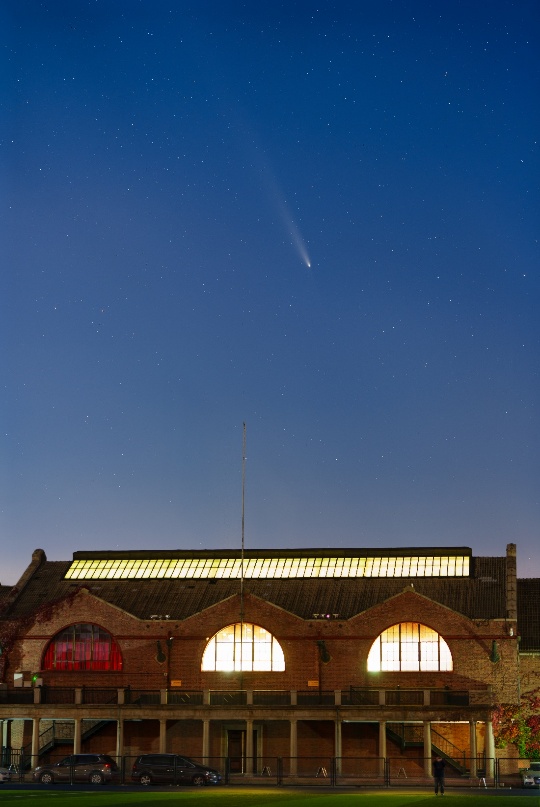 添加图片描述
添加图片描述
添加正文内容添加正文内容添加正文内容添加正文内容添加正文内容添加正文内容
添加正文内容添加正文内容添加正文内容添加正文内容添加正文内容添加正文内容
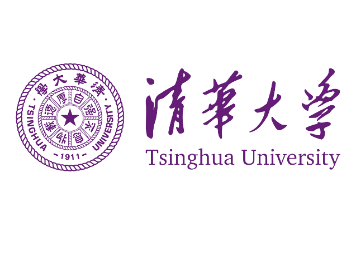 添加标题文字（图文排版）
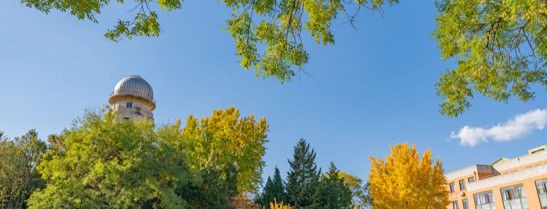 添加正文内容添加正文内容，添加正文内容添加正文内容，添加正文内容添加正文内容。
添加正文内容添加正文内容，添加正文内容添加正文内容，添加正文内容添加正文内容。
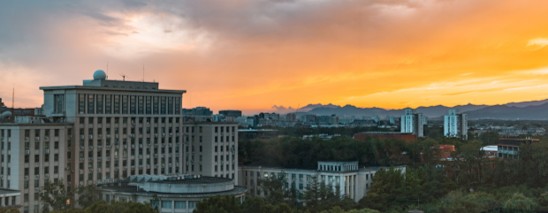 添加正文内容添加正文内容，添加正文内容添加正文内容，添加正文内容添加正文内容。
添加正文内容添加正文内容，添加正文内容添加正文内容，添加正文内容添加正文内容。
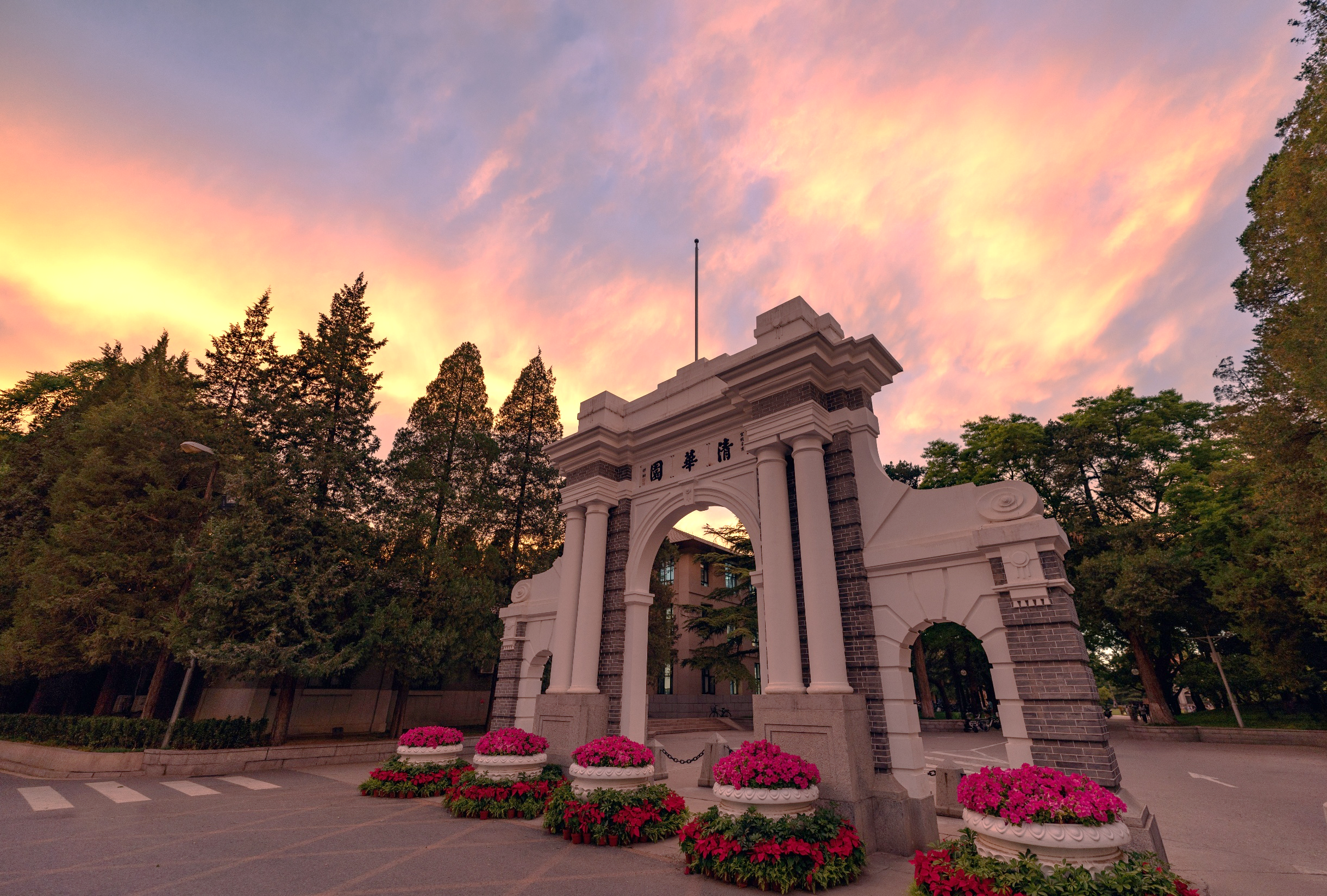 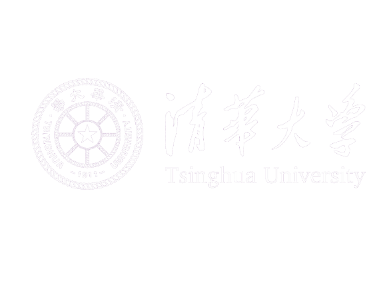 添加标题文字（图文排版）
添加正文内容添加正文内容，添加正文内容添加正文内容，添加正文内容添加正文内容，添加正文内容添加正文内容。
添加文字小结添加文字小结，添加文字小结添加文字小结，添加文字小结添加文字小结，添加文字小结添加文字小结。
小标题
小标题
小标题
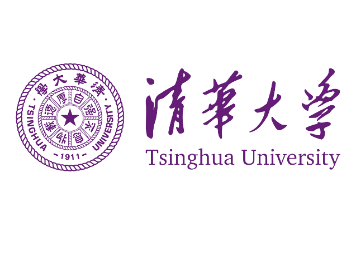 添加标题文字（文字排版）
输入小标题
输入小标题
添加正文内容添加正文内容，添加正文内容添加正文内容，添加正文内容。
添加正文内容添加正文内容，添加正文内容添加正文内容，添加正文内容。
输入小标题
输入小标题
添加正文内容添加正文内容，添加正文内容添加正文内容，添加正文内容。
添加正文内容添加正文内容，添加正文内容添加正文内容，添加正文内容。
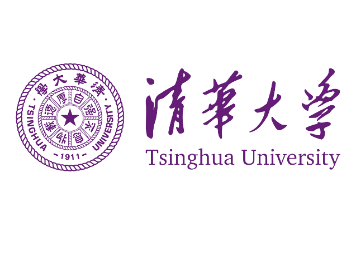 添加标题文字（图文排版）
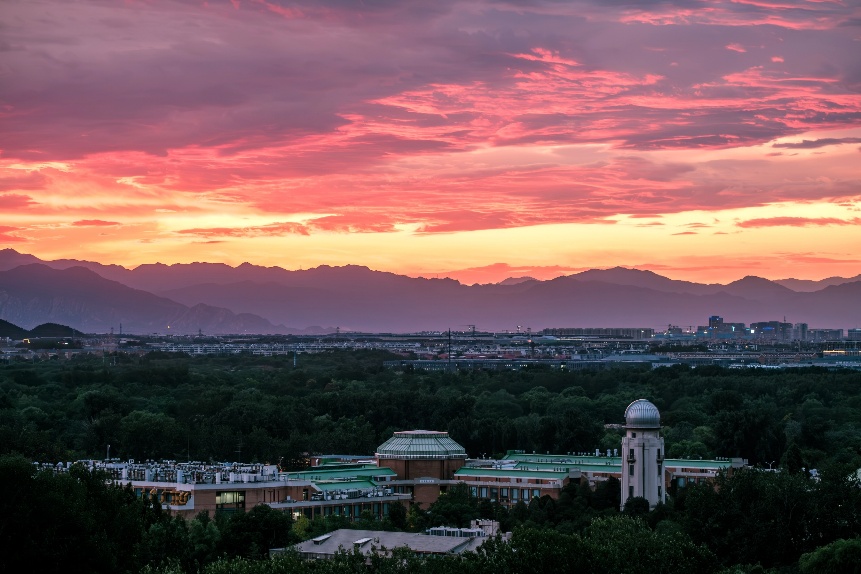 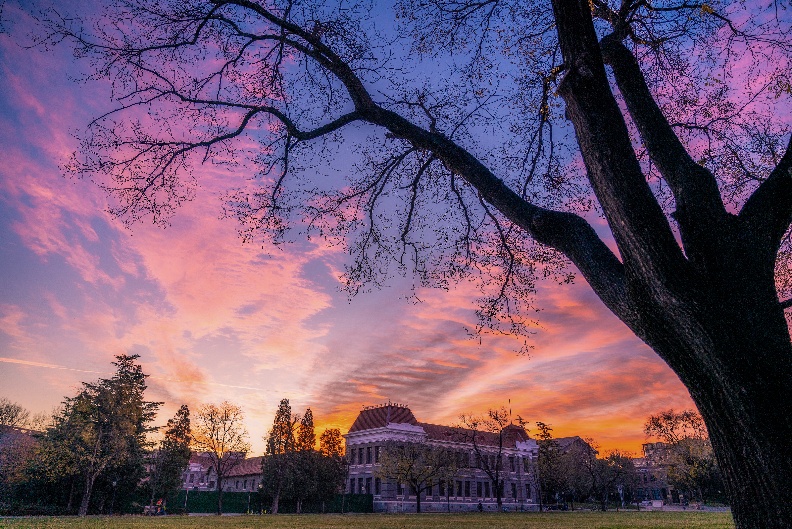 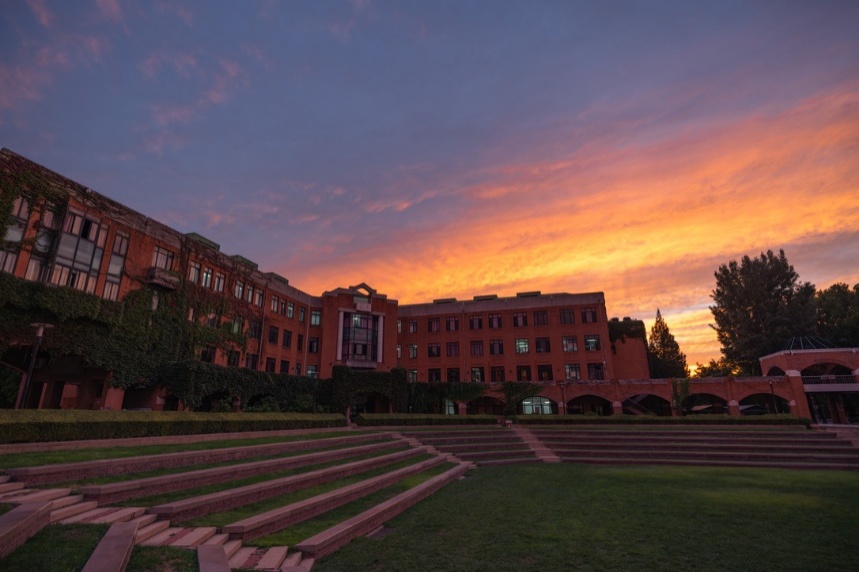 01
02
03
请添加图片描述
请添加图片描述
请添加图片描述
2025.4——2025.7
2025.1——2025.3
2025.9——2025.12
添加正文内容添加正文内容，添加正文内容添加正文内容；添加正文内容添加正文内容，添加正文内容添加正文内容。
添加正文内容添加正文内容，添加正文内容添加正文内容；添加正文内容添加正文内容，添加正文内容添加正文内容。
添加正文内容添加正文内容，添加正文内容添加正文内容；添加正文内容添加正文内容，添加正文内容添加正文内容。
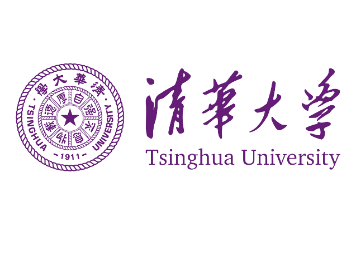 添加标题文字（文字排版）
输入小标题
输入小标题
添加正文内容添加正文内容，添加正文内容添加正文内容；
添加正文内容添加正文内容，添加正文内容添加正文内容。
添加正文内容添加正文内容，添加正文内容添加正文内容；
添加正文内容添加正文内容，添加正文内容添加正文内容。
输入
标题
输入小标题
输入小标题
添加正文内容添加正文内容，添加正文内容添加正文内容；
添加正文内容添加正文内容，添加正文内容添加正文内容。
添加正文内容添加正文内容，添加正文内容添加正文内容；
添加正文内容添加正文内容，添加正文内容添加正文内容。
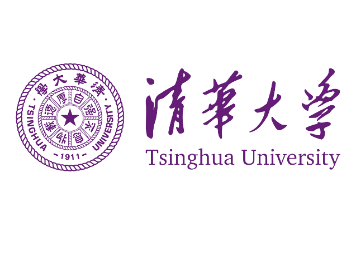 添加标题文字（图文排版）
添加标题描述添加标题描述添加标题描述
添加小标题
添加小标题
添加正文内容添加正文内容，添加正文内容添加正文内容，添加正文内容添加正文内容。
添加正文内容添加正文内容，添加正文内容；添加正文内容添加正文内容，添加正文内容。
添加正文内容添加正文内容，添加正文内容；添加正文内容添加正文内容，添加正文内容。
时间轴1
时间轴2
时间轴3
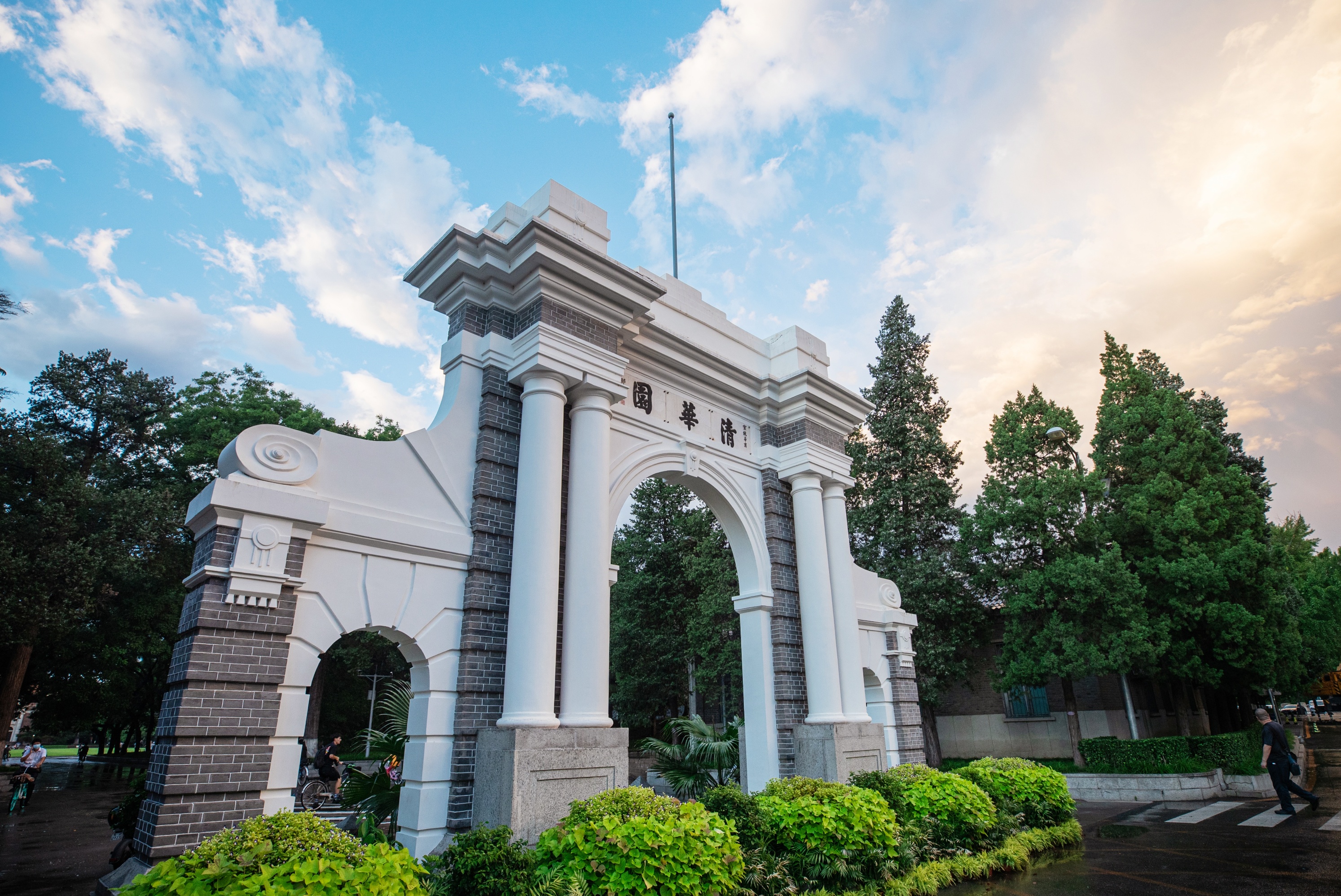 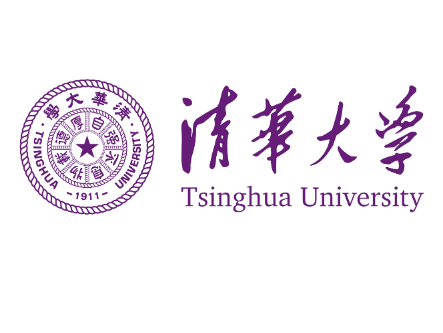 添加标题描述添加标题描述添加标题描述
谢谢，敬请批评指正！
汇报人：XXX      日期：XX年XX月
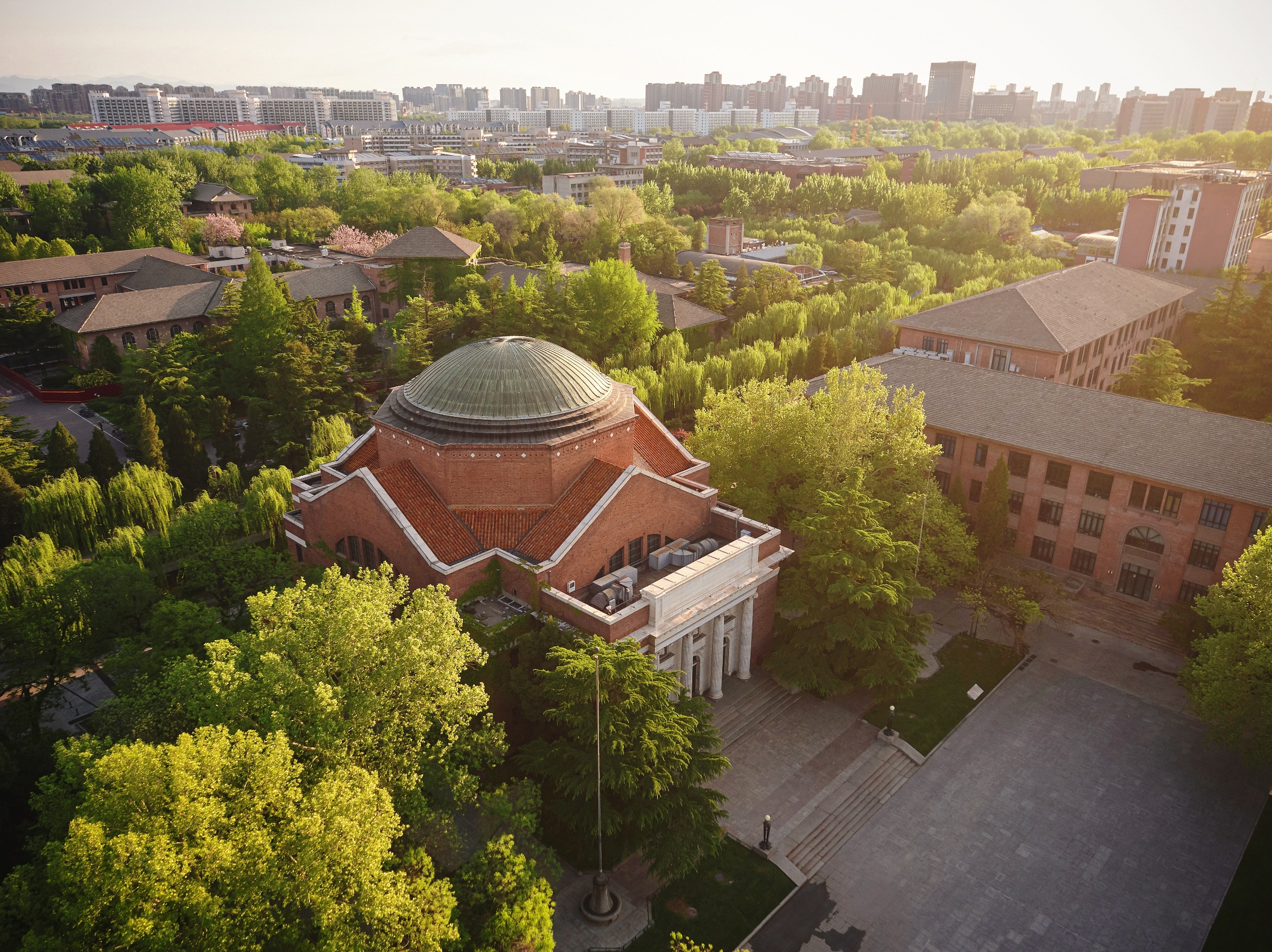 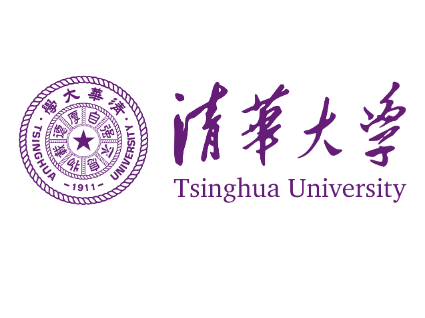 添加标题描述添加标题描述添加标题描述
谢谢， 敬请批评指正！
汇报人：XXX      日期：XX年XX月
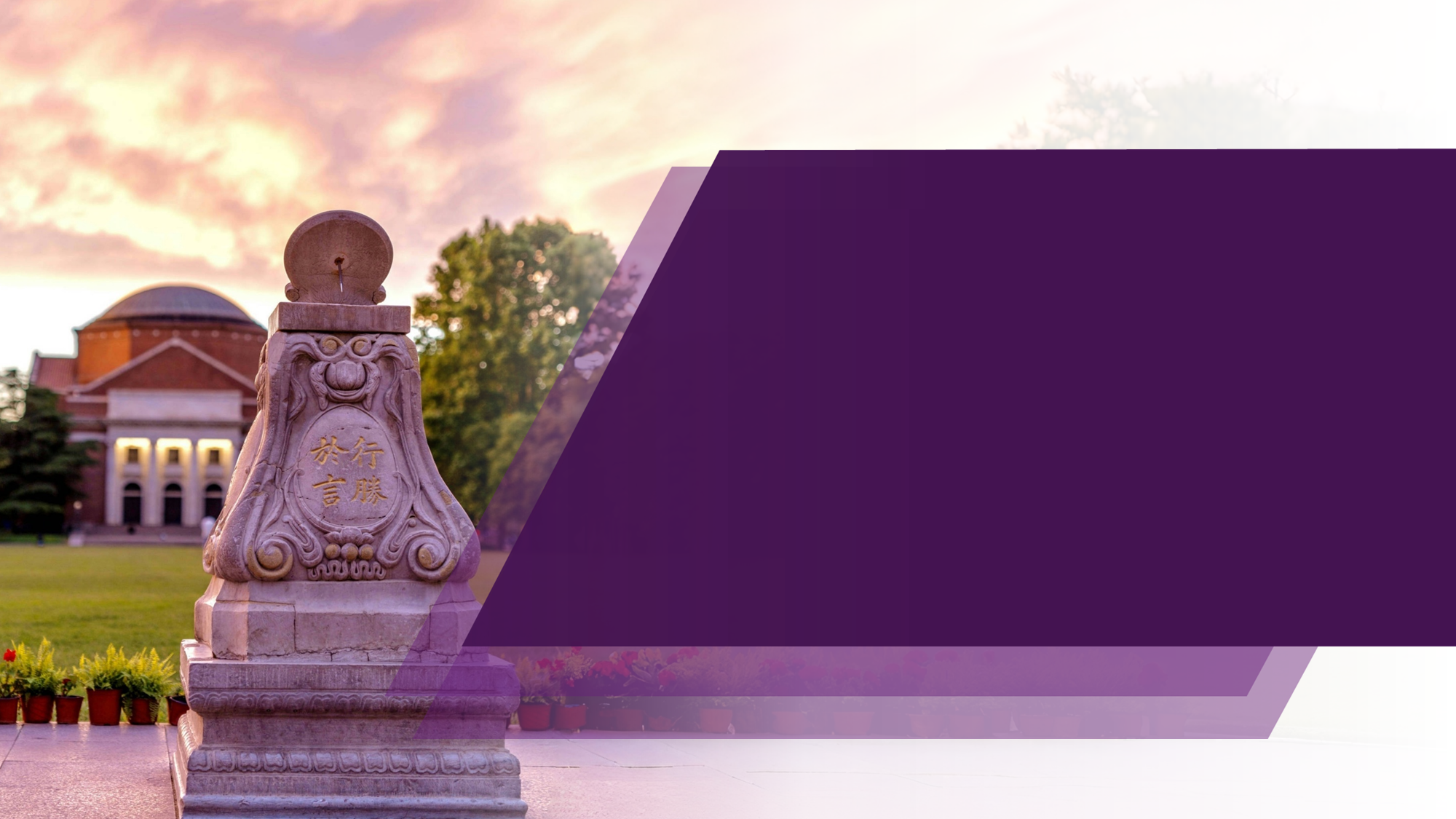 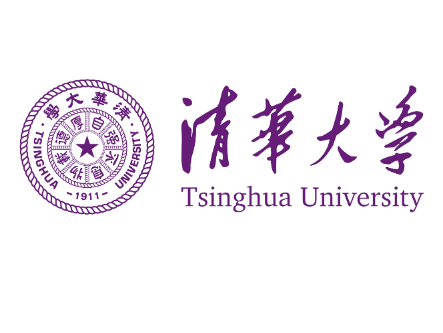 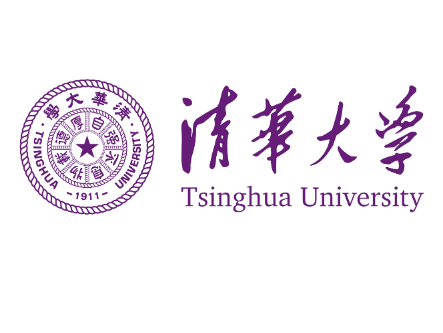 谢谢！
敬请批评指正。
汇报人：XXX
日期：XX年XX月